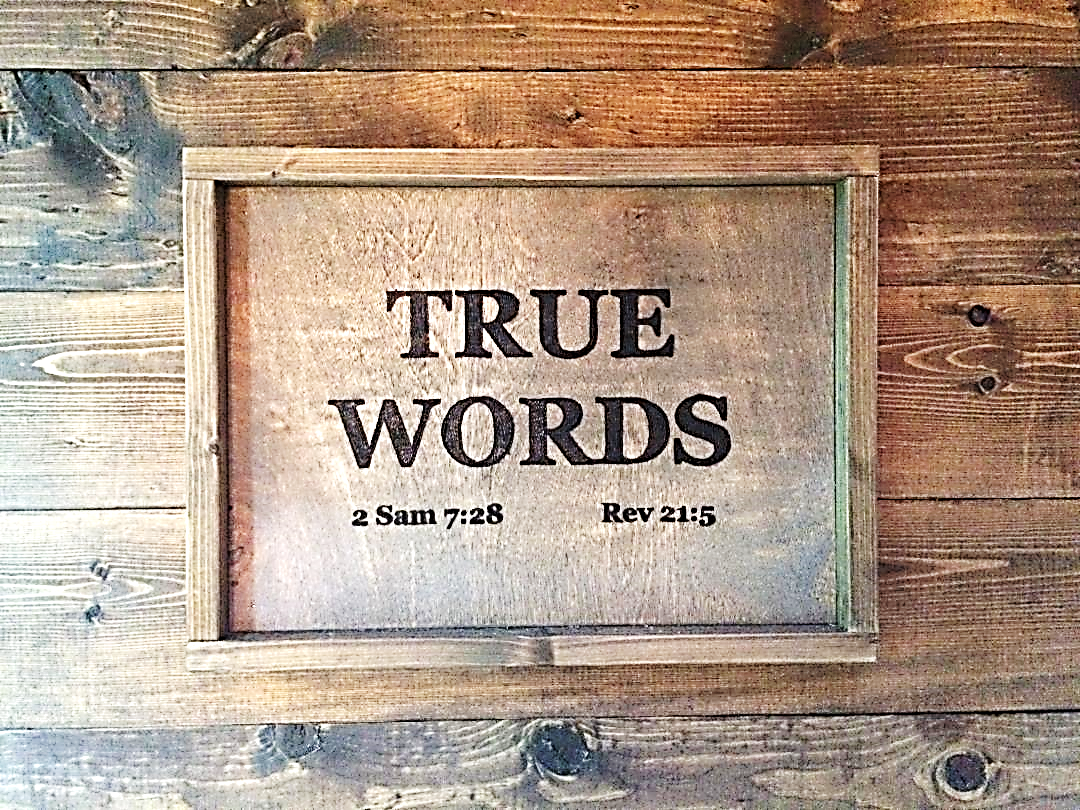 SERMON TITLE
John Chapter 11
John 10:1   Verily, verily, I say unto you, He that entereth not by the door into the sheepfold, but climbeth up some other way, the same is a thief and a robber.
True Words Christian Church
John 10:5   And a stranger will they not follow, but will flee from him: for they know not the voice of strangers.
True Words Christian Church
John 10:9   I am the door: by me if any man enter in, he shall be saved, and shall go in and out, and find pasture.
True Words Christian Church
John 10:11   I am the good shepherd: the good shepherd giveth his life for the sheep.
True Words Christian Church
John 10:27-30   My sheep hear my voice, and I know them, and they follow me:  28 And I give unto them eternal life; and they shall never perish, neither shall any man pluck them out of my hand.  29 My Father, which gave them me, is greater than all; and no man is able to pluck them out of my Father's hand.  30 I and my Father are one.
True Words Christian Church
1 John 5:13   These things have I written unto you that believe on the name of the Son of God; that ye may know that ye have eternal life, and that ye may believe on the name of the Son of God.
True Words Christian Church
John 11:1-2   Now a certain man was sick, named Lazarus, of Bethany, the town of Mary and her sister Martha.  2 (It was that Mary which anointed the Lord with ointment, and wiped his feet with her hair, whose brother Lazarus was sick.)
True Words Christian Church
Luke 7:37-38   And, behold, a woman in the city, which was a sinner, when she knew that Jesus sat at meat in the Pharisee's house, brought an alabaster box of ointment,  38 And stood at his feet behind him weeping, and began to wash his feet with tears, and did wipe them with the hairs of her head, and kissed his feet, and anointed them with the ointment.
True Words Christian Church
John 12:3   Then took Mary a pound of ointment of spikenard, very costly, and anointed the feet of Jesus, and wiped his feet with her hair: and the house was filled with the odour of the ointment.
True Words Christian Church
John 11:3   Therefore his sisters sent unto him, saying, Lord, behold, he whom thou lovest is sick.
True Words Christian Church
Luke 7:48-50   And he said unto her, Thy sins are forgiven.  49 And they that sat at meat with him began to say within themselves, Who is this that forgiveth sins also?  50 And he said to the woman, Thy faith hath saved thee; go in peace.
True Words Christian Church
John 11:4   When Jesus heard that, he said, This sickness is not unto death, but for the glory of God, that the Son of God might be glorified thereby.
True Words Christian Church
John 11:5-6   Now Jesus loved Martha, and her sister, and Lazarus.  6 When he had heard therefore that he was sick, he abode two days still in the same place where he was.
True Words Christian Church
John 11:7   Then after that saith he to his disciples, Let us go into Judaea again.
True Words Christian Church
True Words Christian Church
John 11:8   His disciples say unto him, Master, the Jews of late sought to stone thee; and goest thou thither again?
True Words Christian Church
John 11:9-10   Jesus answered, Are there not twelve hours in the day? If any man walk in the day, he stumbleth not, because he seeth the light of this world.  10 But if a man walk in the night, he stumbleth, because there is no light in him.
True Words Christian Church
John 11:11-13   These things said he: and after that he saith unto them, Our friend Lazarus sleepeth; but I go, that I may awake him out of sleep.  12 Then said his disciples, Lord, if he sleep, he shall do well.  13 Howbeit Jesus spake of his death: but they thought that he had spoken of taking of rest in sleep.
True Words Christian Church
John 11:14-15   Then said Jesus unto them plainly, Lazarus is dead.  15 And I am glad for your sakes that I was not there, to the intent ye may believe; nevertheless let us go unto him.
True Words Christian Church
John 11:16   Then said Thomas, which is called Didymus, unto his fellowdisciples, Let us also go, that we may die with him.
True Words Christian Church
John 11:17   Then when Jesus came, he found that he had lain in the grave four days already.
True Words Christian Church
John 11:18-19   Now Bethany was nigh unto Jerusalem, about fifteen furlongs off:  19 And many of the Jews came to Martha and Mary, to comfort them concerning their brother.
True Words Christian Church
Revelation 2:9   I know thy works, and tribulation, and poverty, (but thou art rich) and I know the blasphemy of them which say they are Jews, and are not, but are the synagogue of Satan.
True Words Christian Church
John 11:20   Then Martha, as soon as she heard that Jesus was coming, went and met him: but Mary sat still in the house.
True Words Christian Church
John 11:21-22   Then said Martha unto Jesus, Lord, if thou hadst been here, my brother had not died.  22 But I know, that even now, whatsoever thou wilt ask of God, God will give it thee.
True Words Christian Church
John 11:23-24   Jesus saith unto her, Thy brother shall rise again.  24 Martha saith unto him, I know that he shall rise again in the resurrection at the last day.
True Words Christian Church
John 11:25-26   Jesus said unto her, I am the resurrection, and the life: he that believeth in me, though he were dead, yet shall he live:  26 And whosoever liveth and believeth in me shall never die. Believest thou this?
True Words Christian Church
John 11:27   She saith unto him, Yea, Lord: I believe that thou art the Christ, the Son of God, which should come into the world.
True Words Christian Church
John 11:28-29   And when she had so said, she went her way, and called Mary her sister secretly, saying, The Master is come, and calleth for thee.  29 As soon as she heard that, she arose quickly, and came unto him.
True Words Christian Church
John 11:30   Now Jesus was not yet come into the town, but was in that place where Martha met him.
True Words Christian Church
John 11:31-32   The Jews then which were with her in the house, and comforted her, when they saw Mary, that she rose up hastily and went out, followed her, saying, She goeth unto the grave to weep there.  32 Then when Mary was come where Jesus was, and saw him, she fell down at his feet, saying unto him, Lord, if thou hadst been here, my brother had not died.
True Words Christian Church
Mark 10:27   And Jesus looking upon them saith, With men it is impossible, but not with God: for with God all things are possible.
True Words Christian Church
John 11:33-34   When Jesus therefore saw her weeping, and the Jews also weeping which came with her, he groaned in the spirit, and was troubled,  34 And said, Where have ye laid him? They said unto him, Lord, come and see.
True Words Christian Church
John 11:35   Jesus wept.
True Words Christian Church
John 11:36   Then said the Jews, Behold how he loved him!
True Words Christian Church
John 11:37   And some of them said, Could not this man, which opened the eyes of the blind, have caused that even this man should not have died?
True Words Christian Church
John 11:38-39   Jesus therefore again groaning in himself cometh to the grave. It was a cave, and a stone lay upon it.  39 Jesus said, Take ye away the stone. Martha, the sister of him that was dead, saith unto him, Lord, by this time he stinketh: for he hath been dead four days.
True Words Christian Church
Acts 2:25-27   For David speaketh concerning him, I foresaw the Lord always before my face, for he is on my right hand, that I should not be moved:  26 Therefore did my heart rejoice, and my tongue was glad; moreover also my flesh shall rest in hope:  27 Because thou wilt not leave my soul in hell, neither wilt thou suffer thine Holy One to see corruption.
True Words Christian Church
Acts 2:30-31   Therefore being a prophet, and knowing that God had sworn with an oath to him, that of the fruit of his loins, according to the flesh, he would raise up Christ to sit on his throne;  31 He seeing this before spake of the resurrection of Christ, that his soul was not left in hell, neither his flesh did see corruption.
True Words Christian Church
John 11:40   Jesus saith unto her, Said I not unto thee, that, if thou wouldest believe, thou shouldest see the glory of God?
True Words Christian Church
John 11:41   Then they took away the stone from the place where the dead was laid. And Jesus lifted up his eyes, and said, Father, I thank thee that thou hast heard me.
True Words Christian Church
John 11:42   And I knew that thou hearest me always: but because of the people which stand by I said it, that they may believe that thou hast sent me.
True Words Christian Church
1 John 5:14-15   And this is the confidence that we have in him, that, if we ask any thing according to his will, he heareth us:  15 And if we know that he hear us, whatsoever we ask, we know that we have the petitions that we desired of him.
True Words Christian Church
John 11:43   And when he thus had spoken, he cried with a loud voice, Lazarus, come forth.
True Words Christian Church
John 11:44   And he that was dead came forth, bound hand and foot with graveclothes: and his face was bound about with a napkin. Jesus saith unto them, Loose him, and let him go.
True Words Christian Church
John 20:6-7   Then cometh Simon Peter following him, and went into the sepulchre, and seeth the linen clothes lie,  7 And the napkin, that was about his head, not lying with the linen clothes, but wrapped together in a place by itself.
True Words Christian Church
John 11:45   Then many of the Jews which came to Mary, and had seen the things which Jesus did, believed on him.
True Words Christian Church
John 11:46-47   But some of them went their ways to the Pharisees, and told them what things Jesus had done.  47 Then gathered the chief priests and the Pharisees a council, and said, What do we? for this man doeth many miracles.
True Words Christian Church
John 11:48   If we let him thus alone, all men will believe on him: and the Romans shall come and take away both our place and nation.
True Words Christian Church
Psalm 78:49   He cast upon them the fierceness of his anger, wrath, and indignation, and trouble, by sending evil angels among them.
True Words Christian Church
Psalm 2:1-4   Why do the heathen rage, and the people imagine a vain thing?  2 The kings of the earth set themselves, and the rulers take counsel together, against the LORD, and against his anointed, saying,  3 Let us break their bands asunder, and cast away their cords from us.  4 He that sitteth in the heavens shall laugh: the Lord shall have them in derision.
True Words Christian Church
John 11:49-50   And one of them, named Caiaphas, being the high priest that same year, said unto them, Ye know nothing at all,  50 Nor consider that it is expedient for us, that one man should die for the people, and that the whole nation perish not.
True Words Christian Church
John 11:51-52   And this spake he not of himself: but being high priest that year, he prophesied that Jesus should die for that nation;  52 And not for that nation only, but that also he should gather together in one the children of God that were scattered abroad.
True Words Christian Church
John 11:53-54   Then from that day forth they took counsel together for to put him to death.  54 Jesus therefore walked no more openly among the Jews; but went thence unto a country near to the wilderness, into a city called Ephraim, and there continued with his disciples.
True Words Christian Church
John 11:55   And the Jews' passover was nigh at hand: and many went out of the country up to Jerusalem before the passover, to purify themselves.
True Words Christian Church
2 Chronicles 30:18-19   For a multitude of the people, even many of Ephraim, and Manasseh, Issachar, and Zebulun, had not cleansed themselves, yet did they eat the passover otherwise than it was written. But Hezekiah prayed for them, saying, The good LORD pardon every one  19 That prepareth his heart to seek God, the LORD God of his fathers, though he be not cleansed according to the purification of the sanctuary.
True Words Christian Church
John 11:56-57   Then sought they for Jesus, and spake among themselves, as they stood in the temple, What think ye, that he will not come to the feast?  57 Now both the chief priests and the Pharisees had given a commandment, that, if any man knew where he were, he should shew it, that they might take him.
True Words Christian Church
Matthew 21:6-8   And the disciples went, and did as Jesus commanded them,  7 And brought the ass, and the colt, and put on them their clothes, and they set him thereon.  8 And a very great multitude spread their garments in the way; others cut down branches from the trees, and strawed them in the way.
True Words Christian Church
Matthew 21:9   And the multitudes that went before, and that followed, cried, saying, Hosanna to the Son of David: Blessed is he that cometh in the name of the Lord; Hosanna in the highest.
True Words Christian Church